Slepí svědkové doby
Jak si navýšit dioptrie
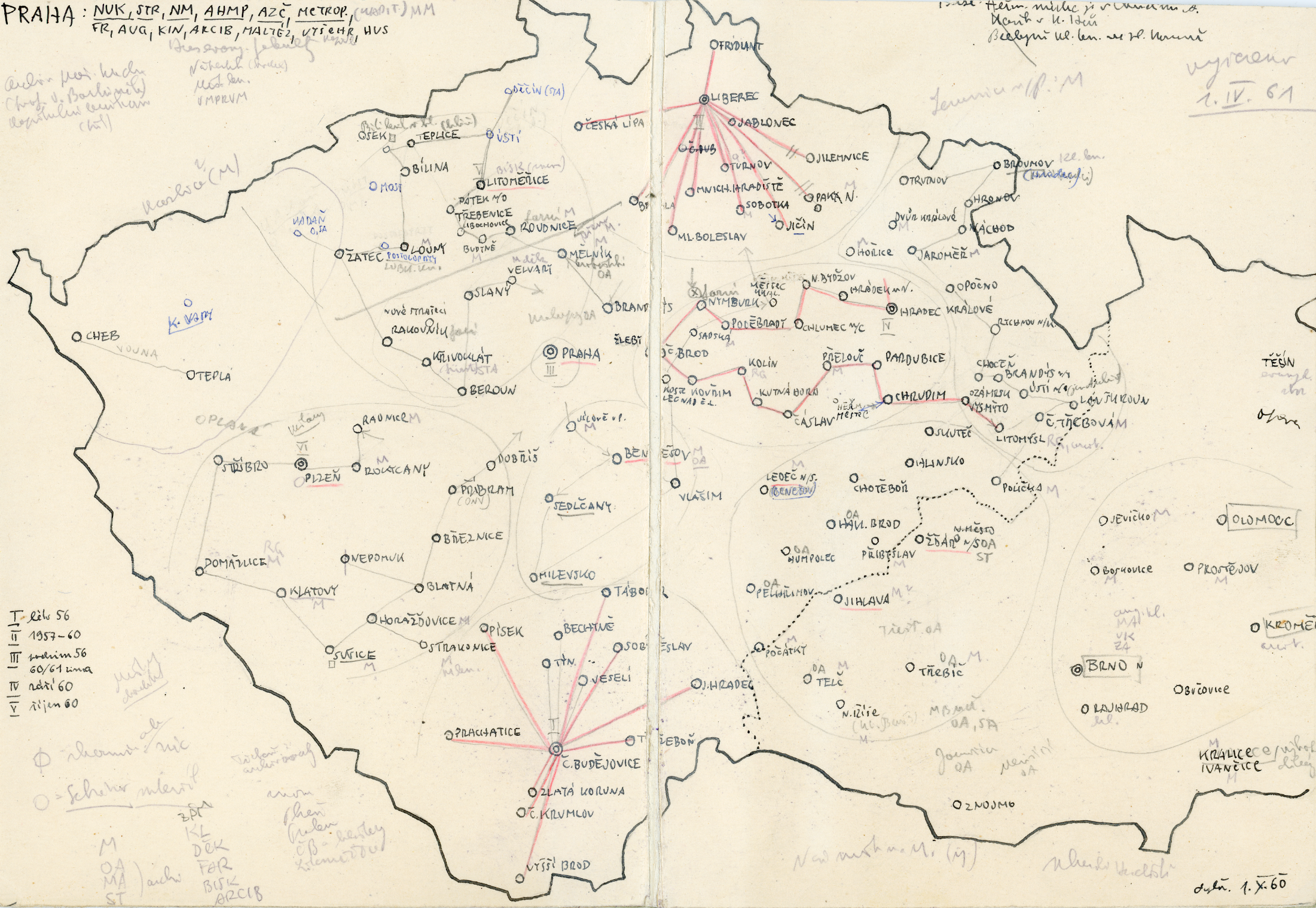 Mapa průzkumu
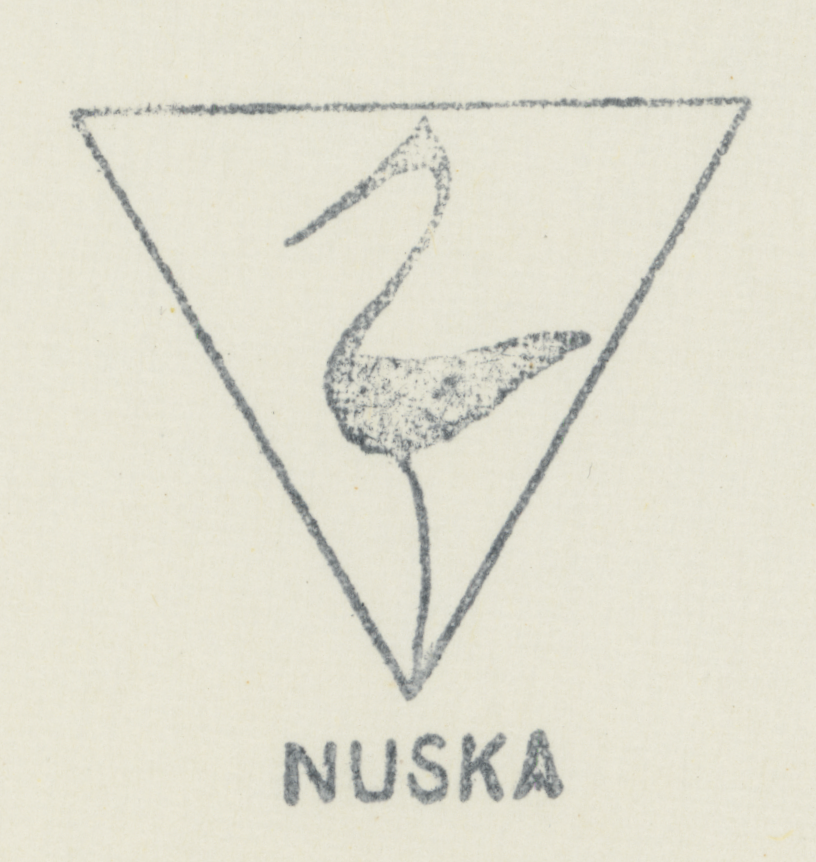 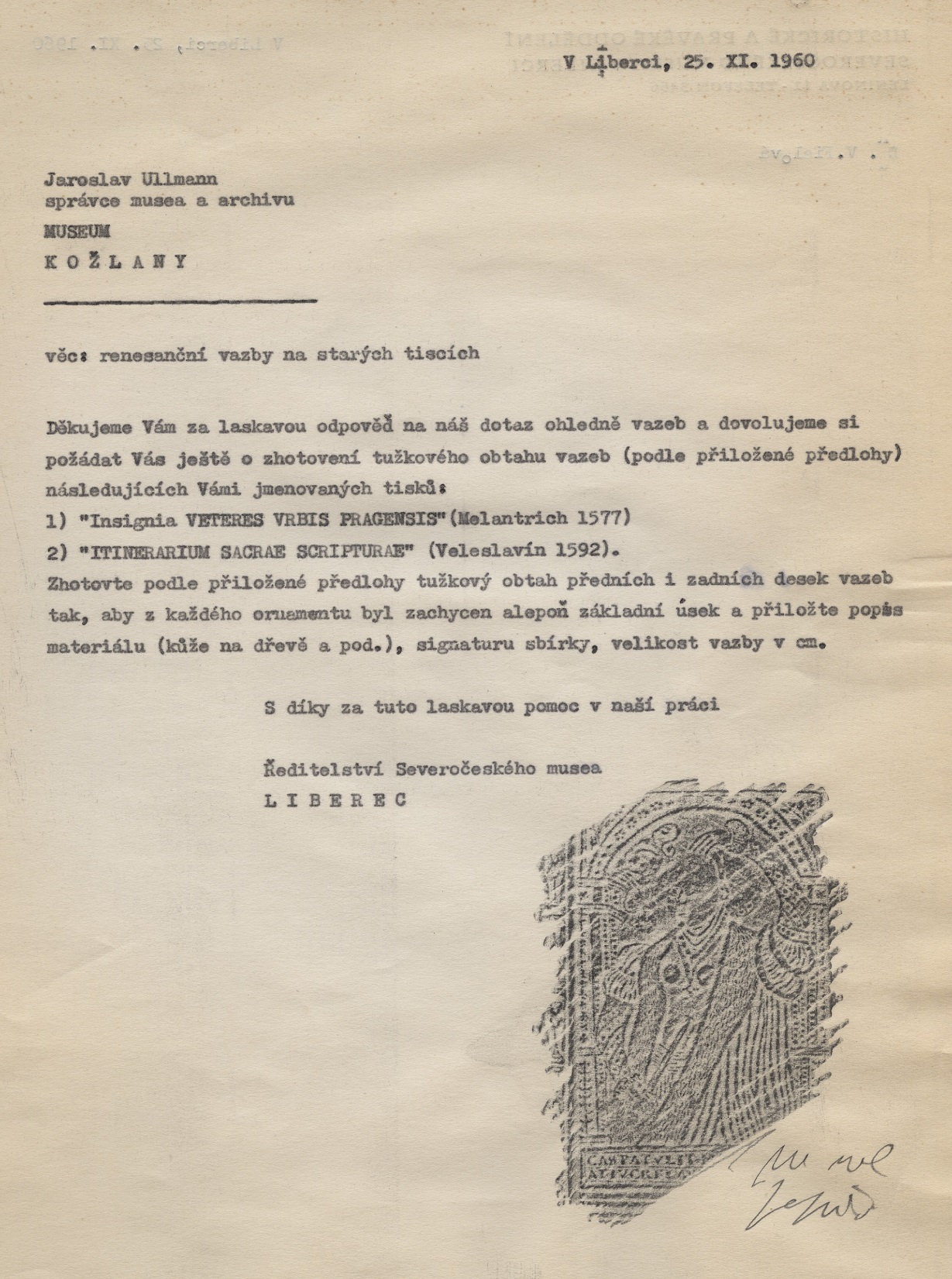 Instrukce
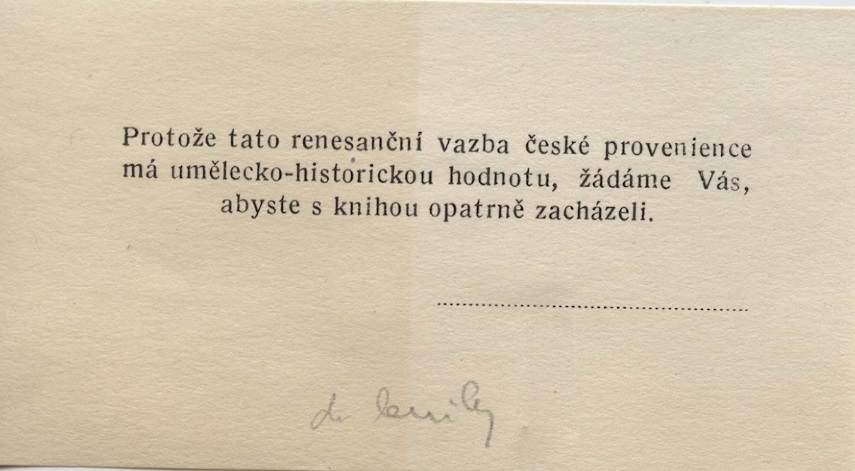 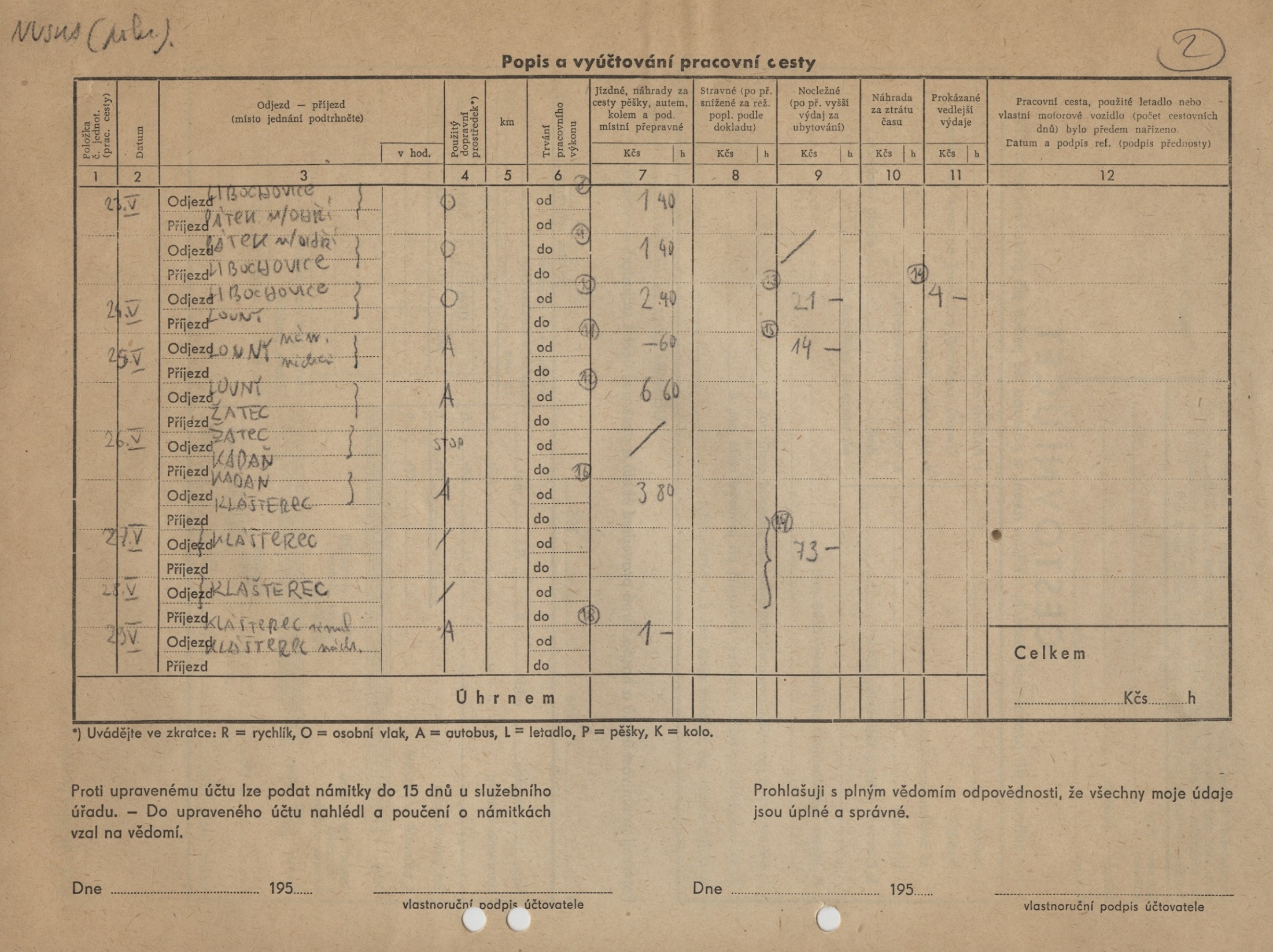 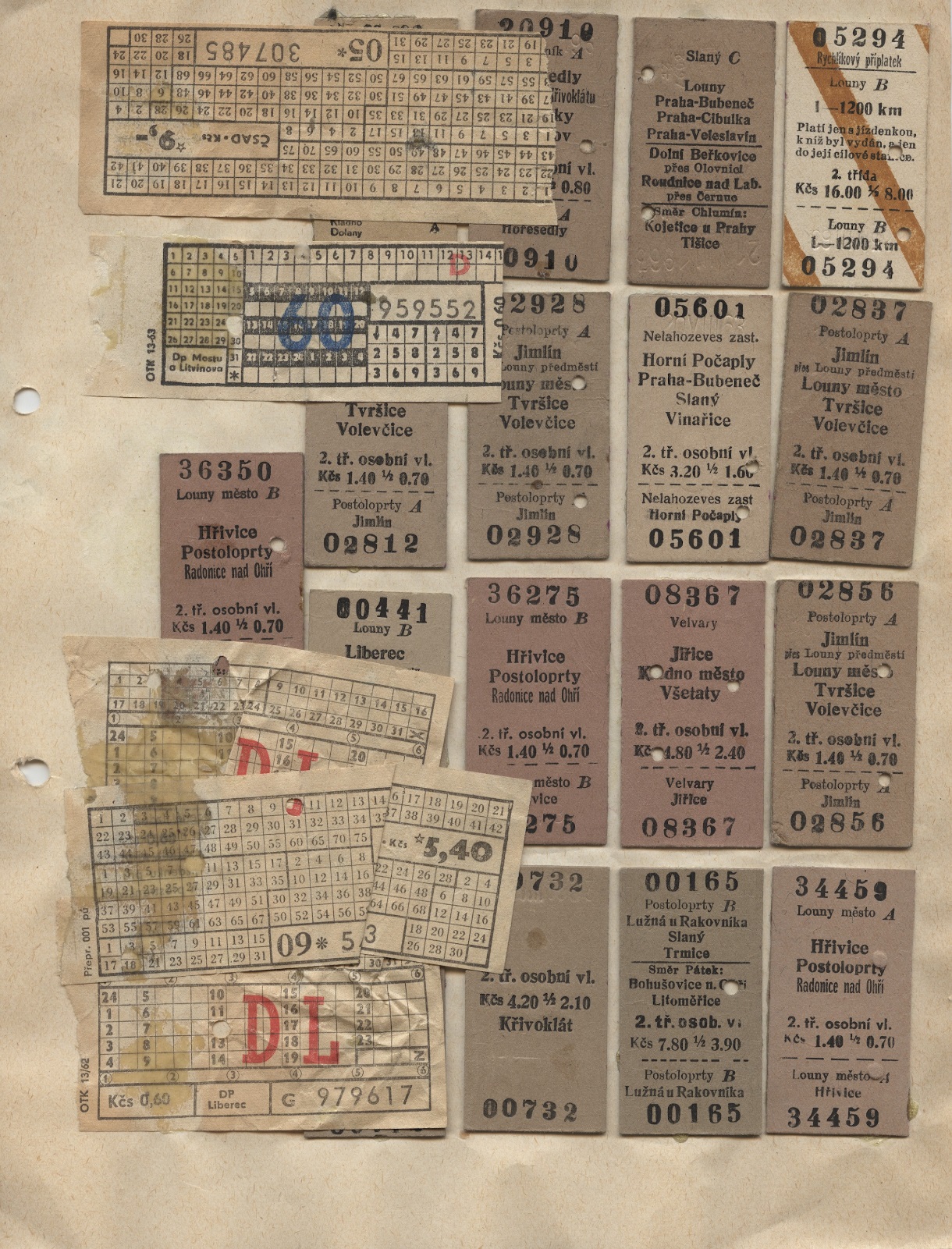 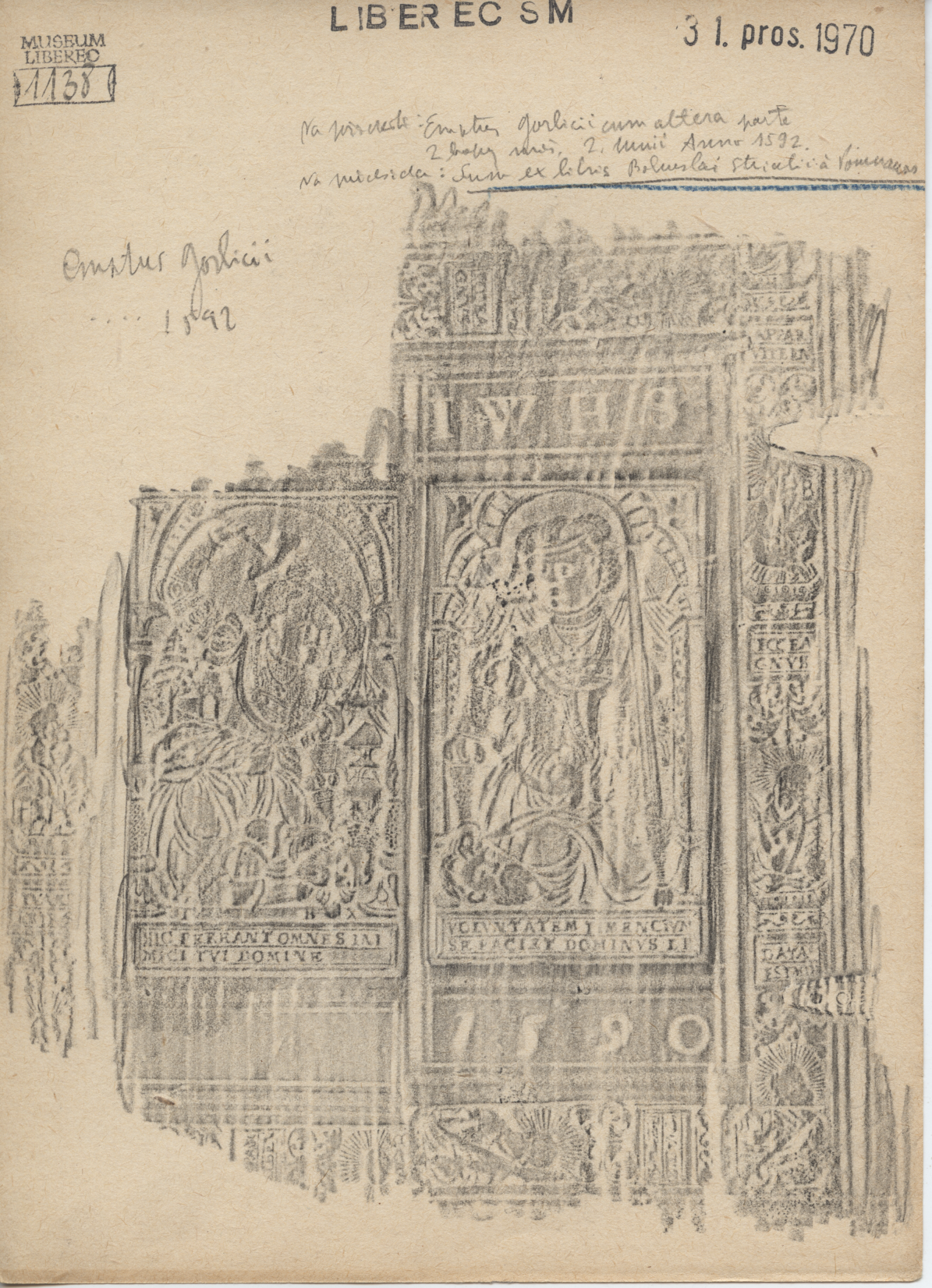 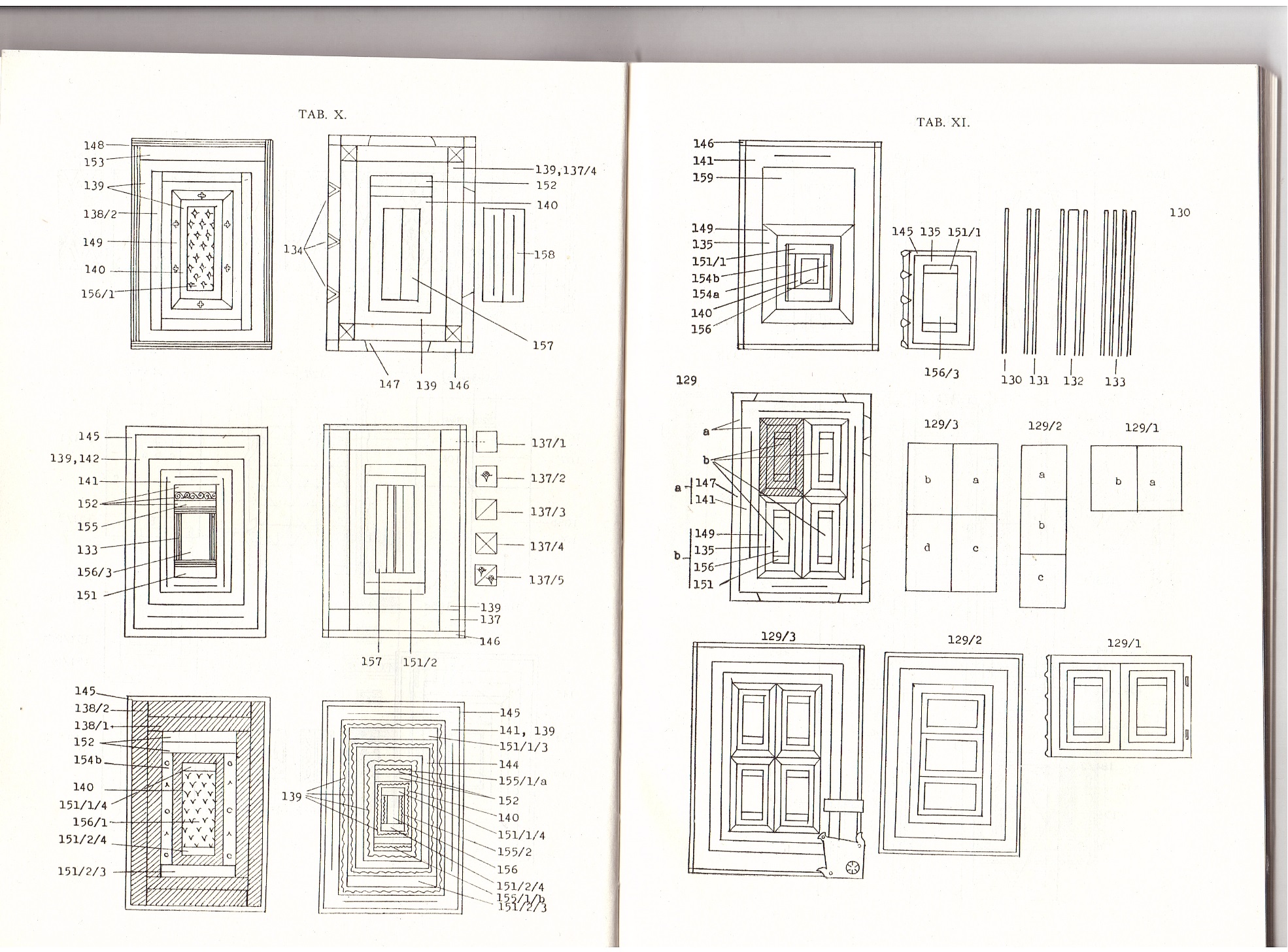 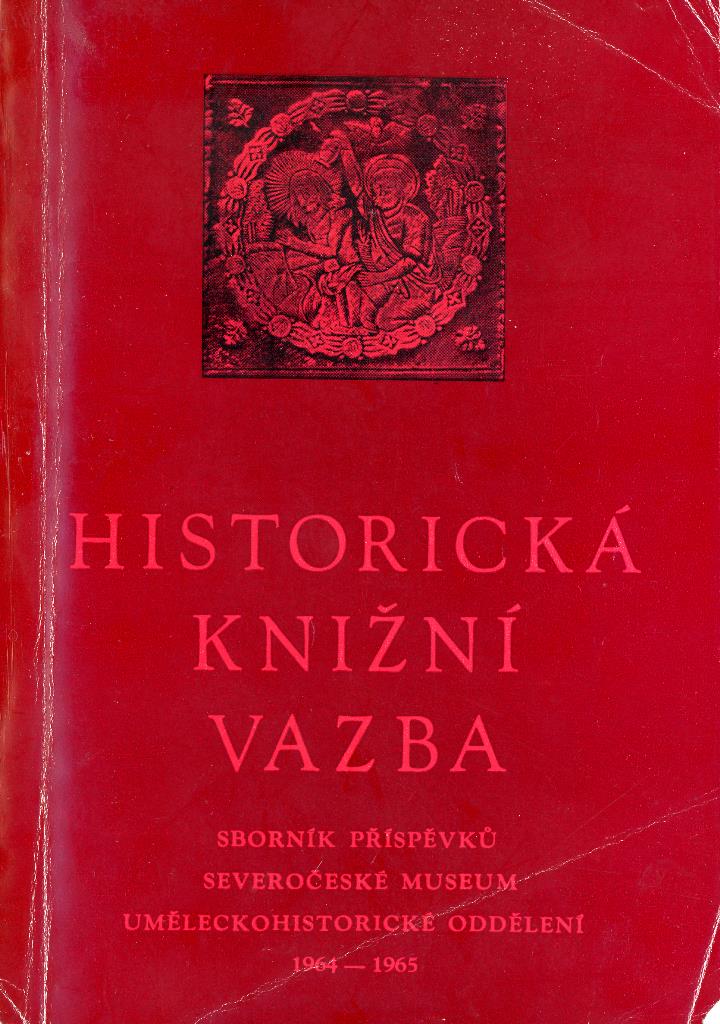 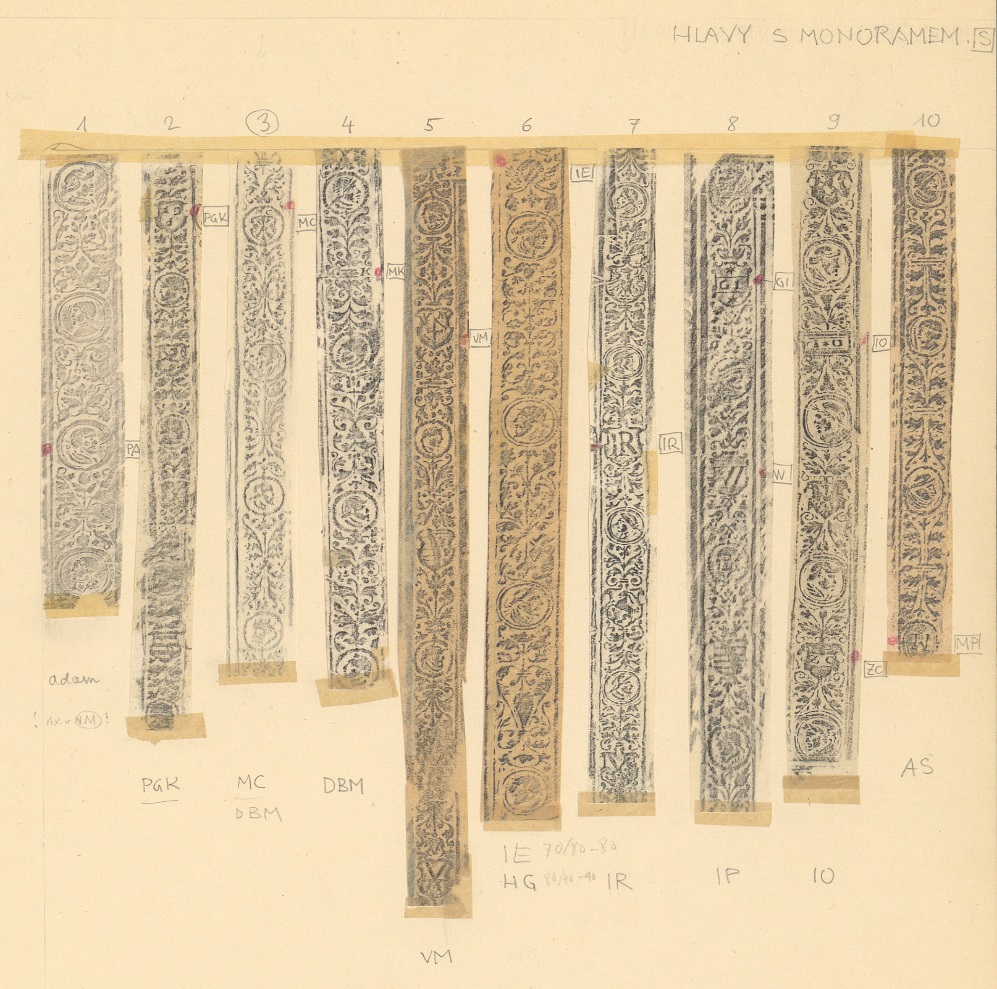 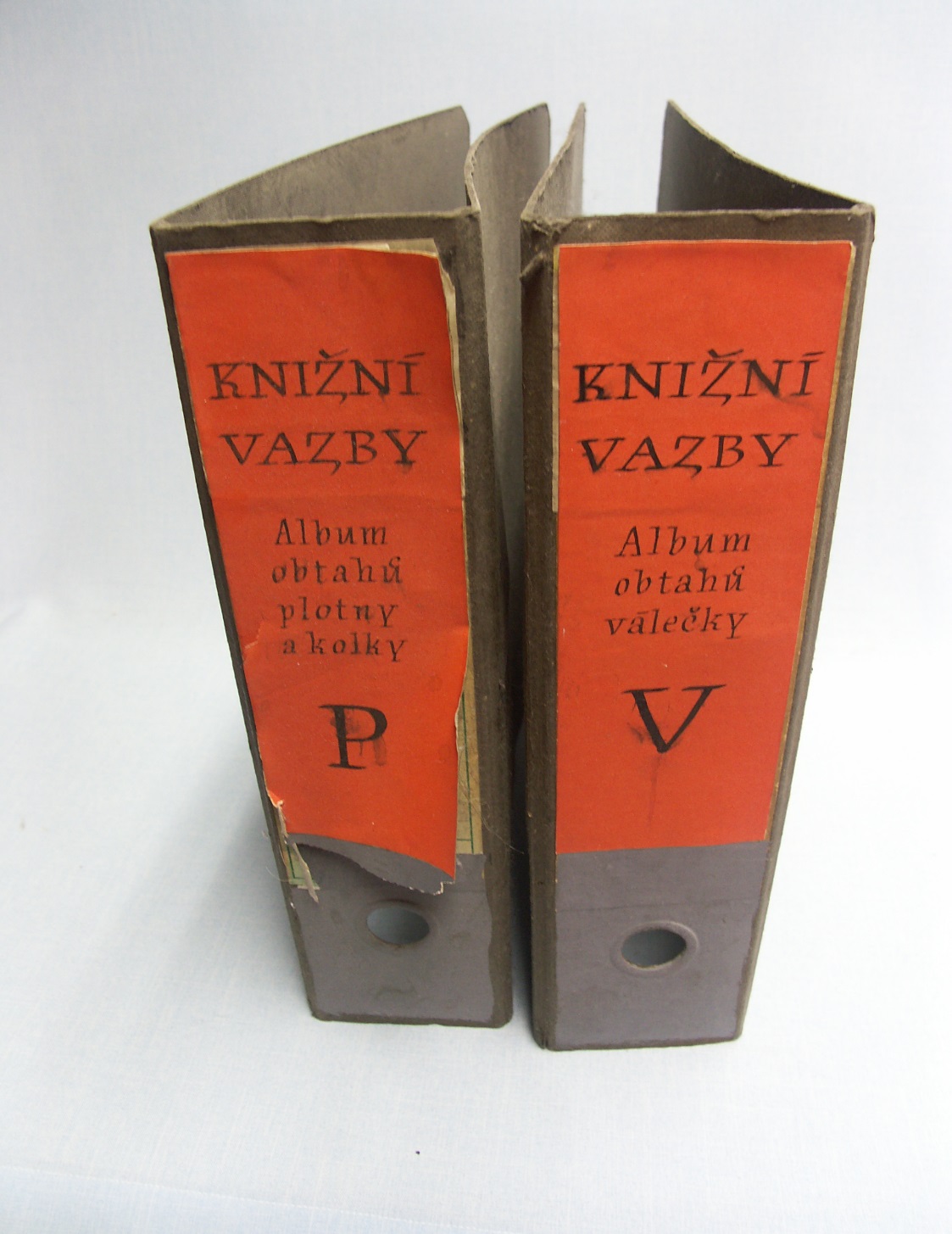 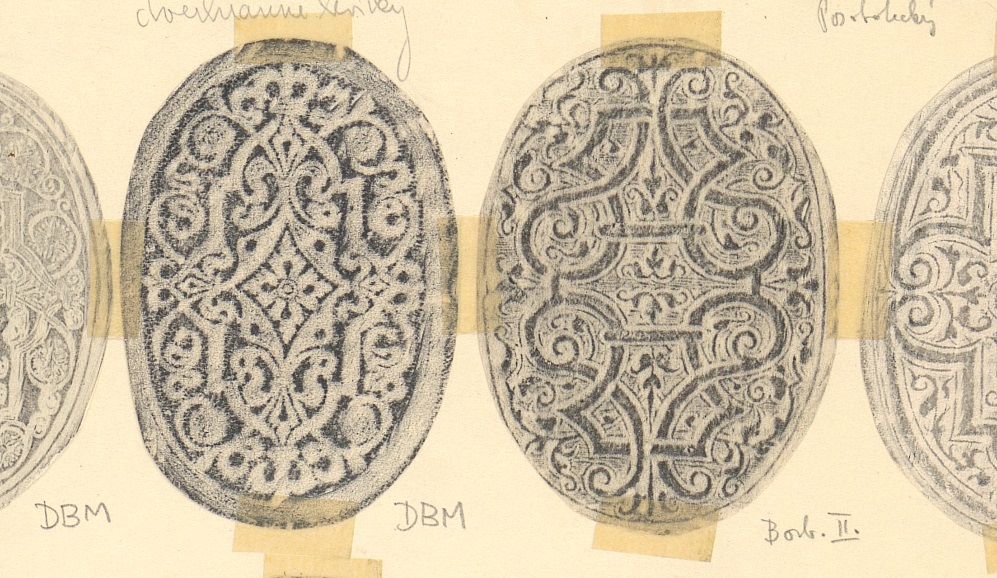 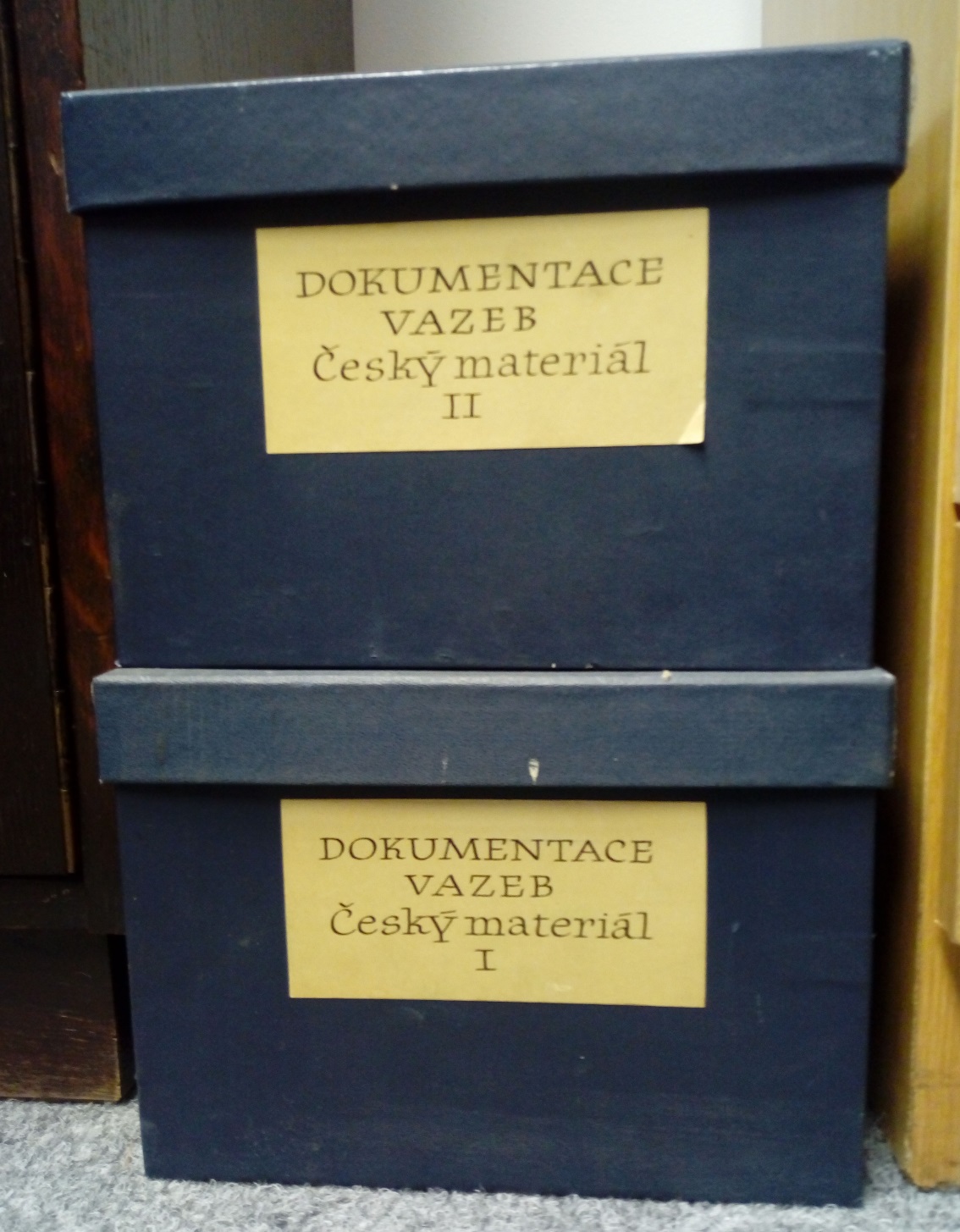 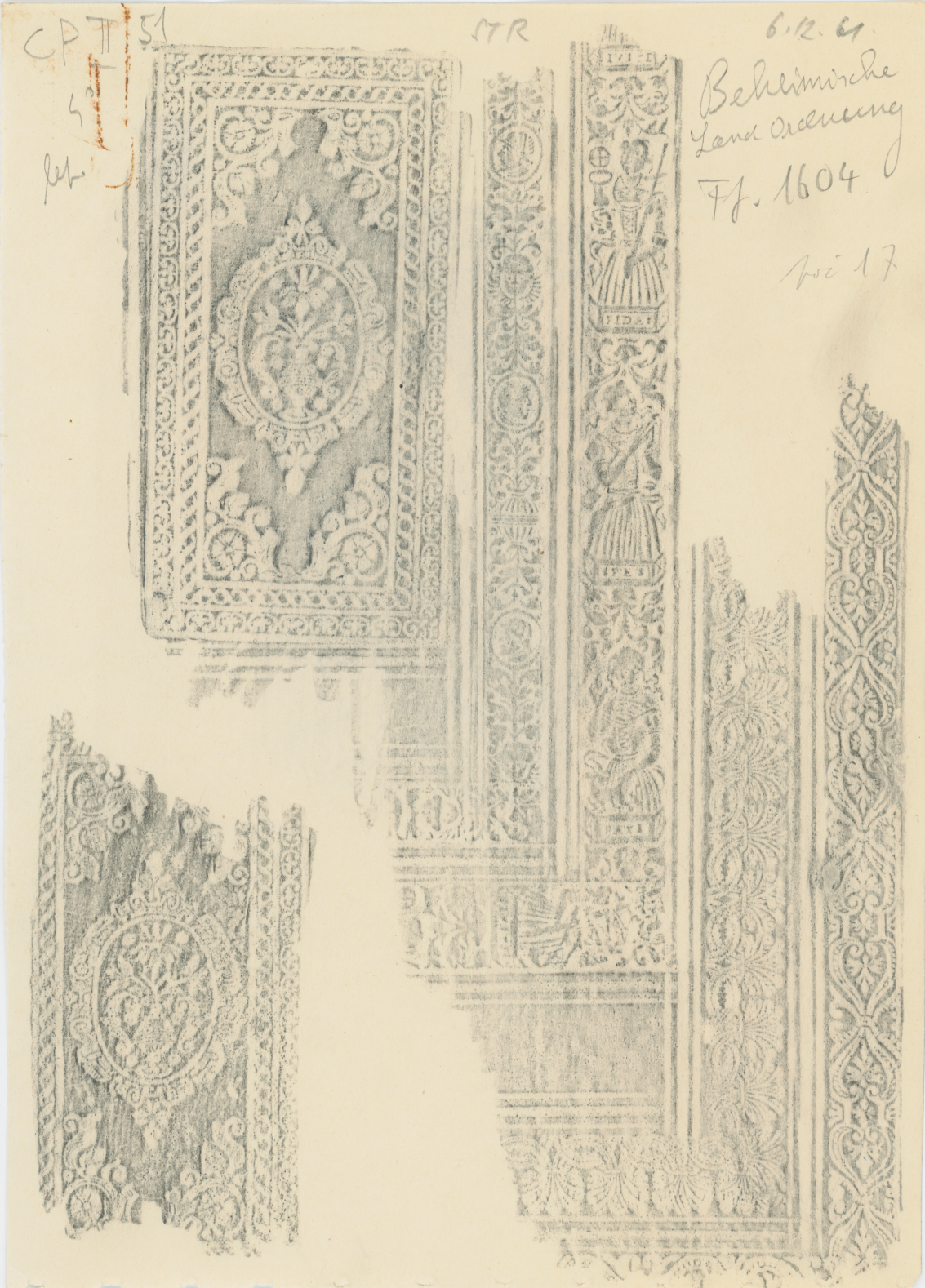 Číslo kolku: NUSK K 000 221
Rozměr:  11 x 19 mm
Dílna: MC
Popis: Memento mori | Putto ležící | Hlava doprava | Přesýpací hodiny | Lebka
Překlad: Memento mori | Putto | liegend | Kopf nach rechts | Sanduhr | Schädel
EBDB: nedohledáno
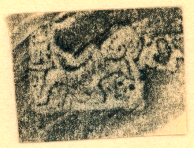 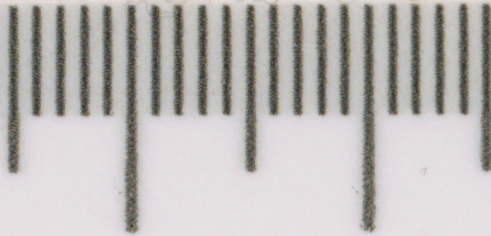 NUSK
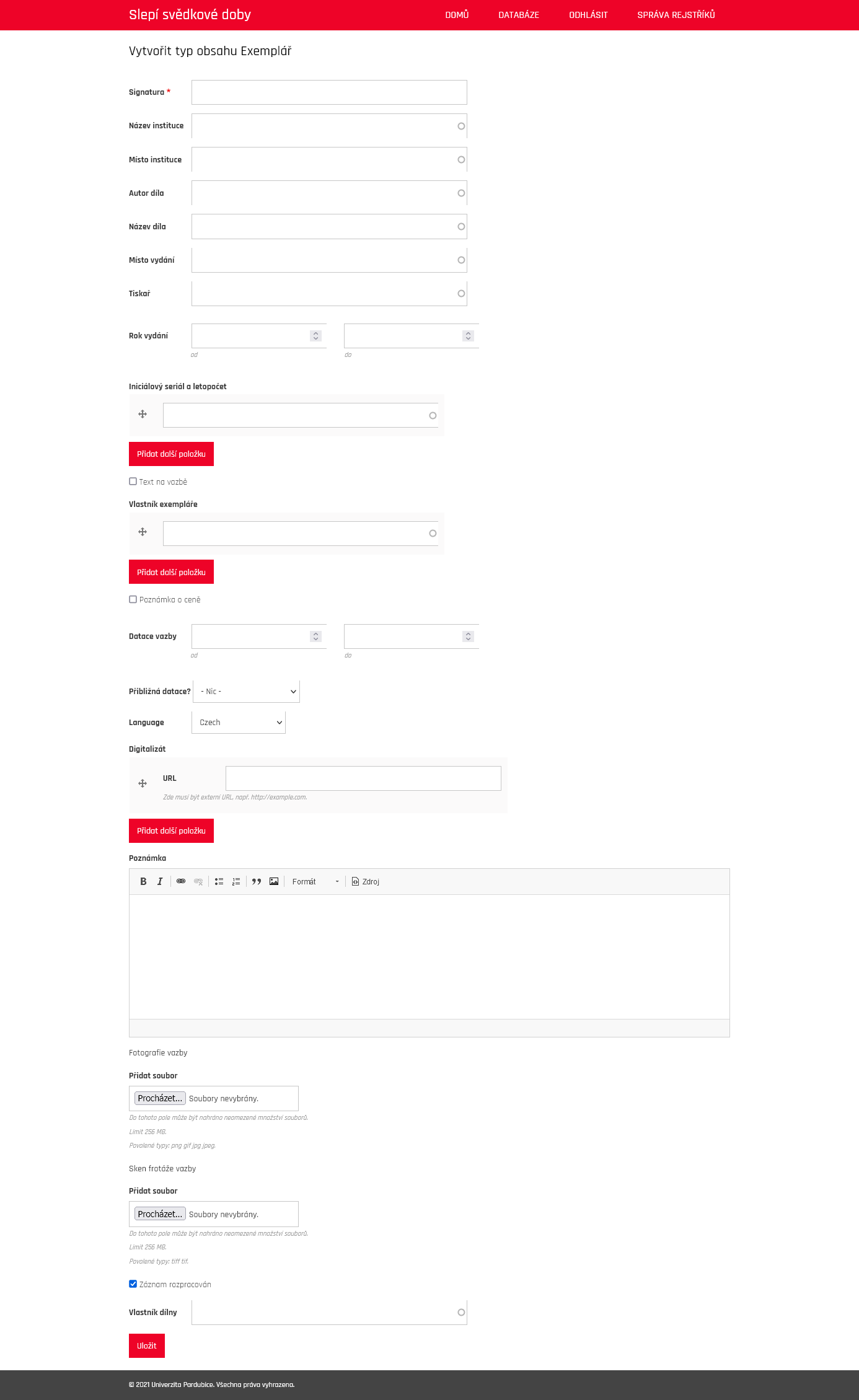 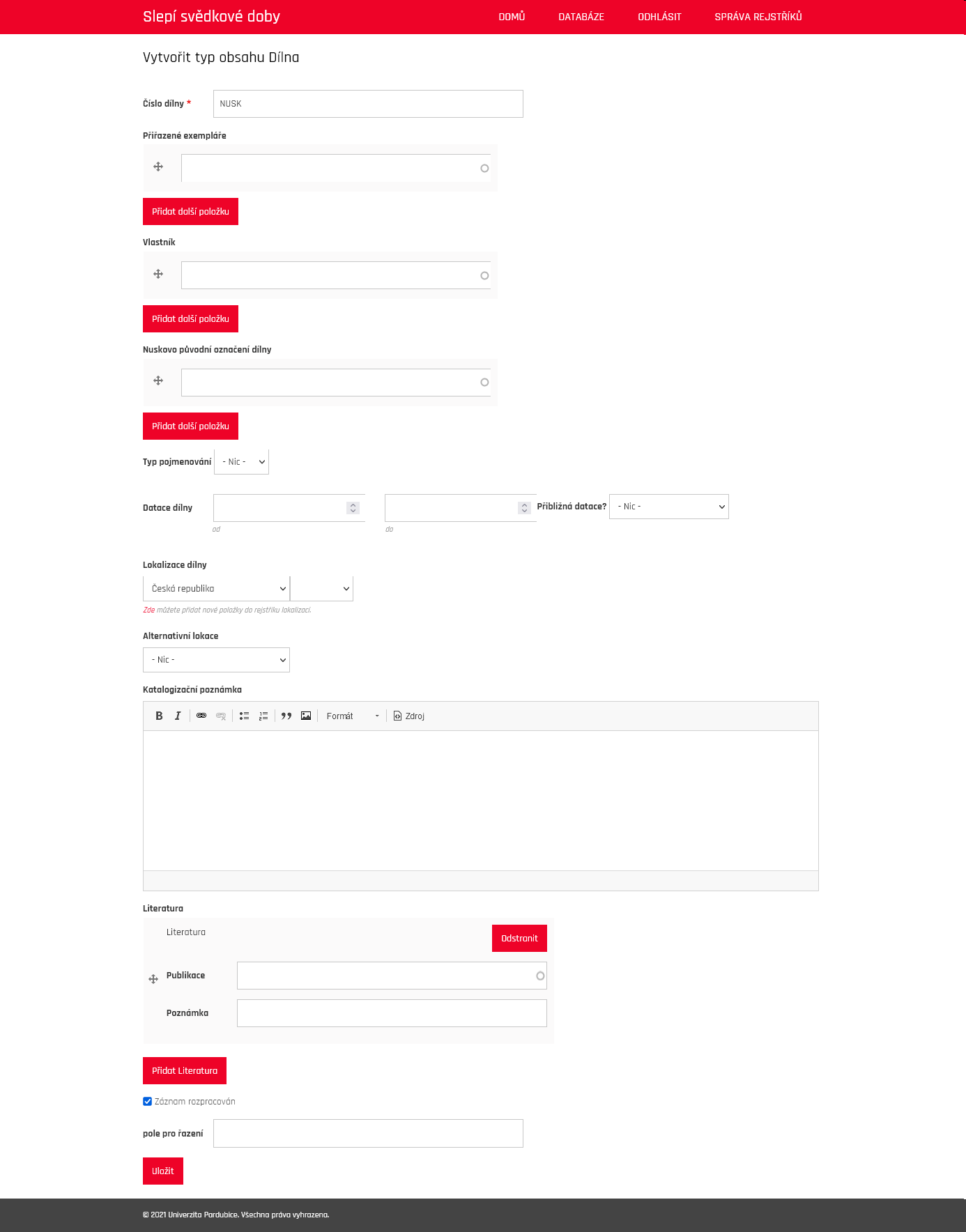 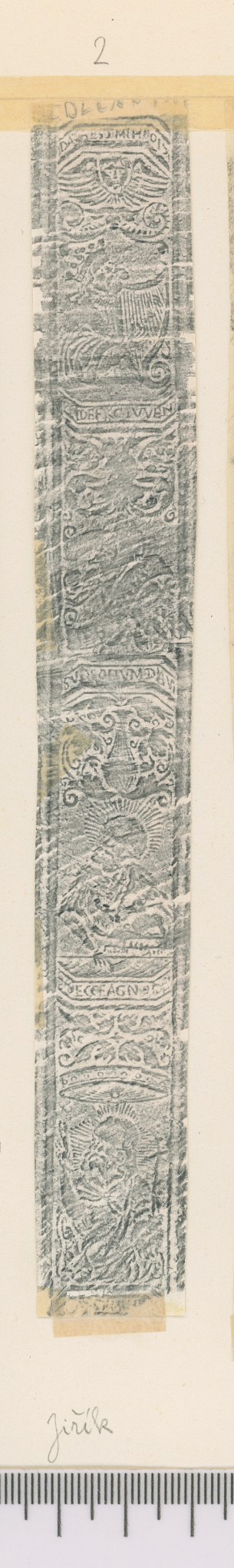 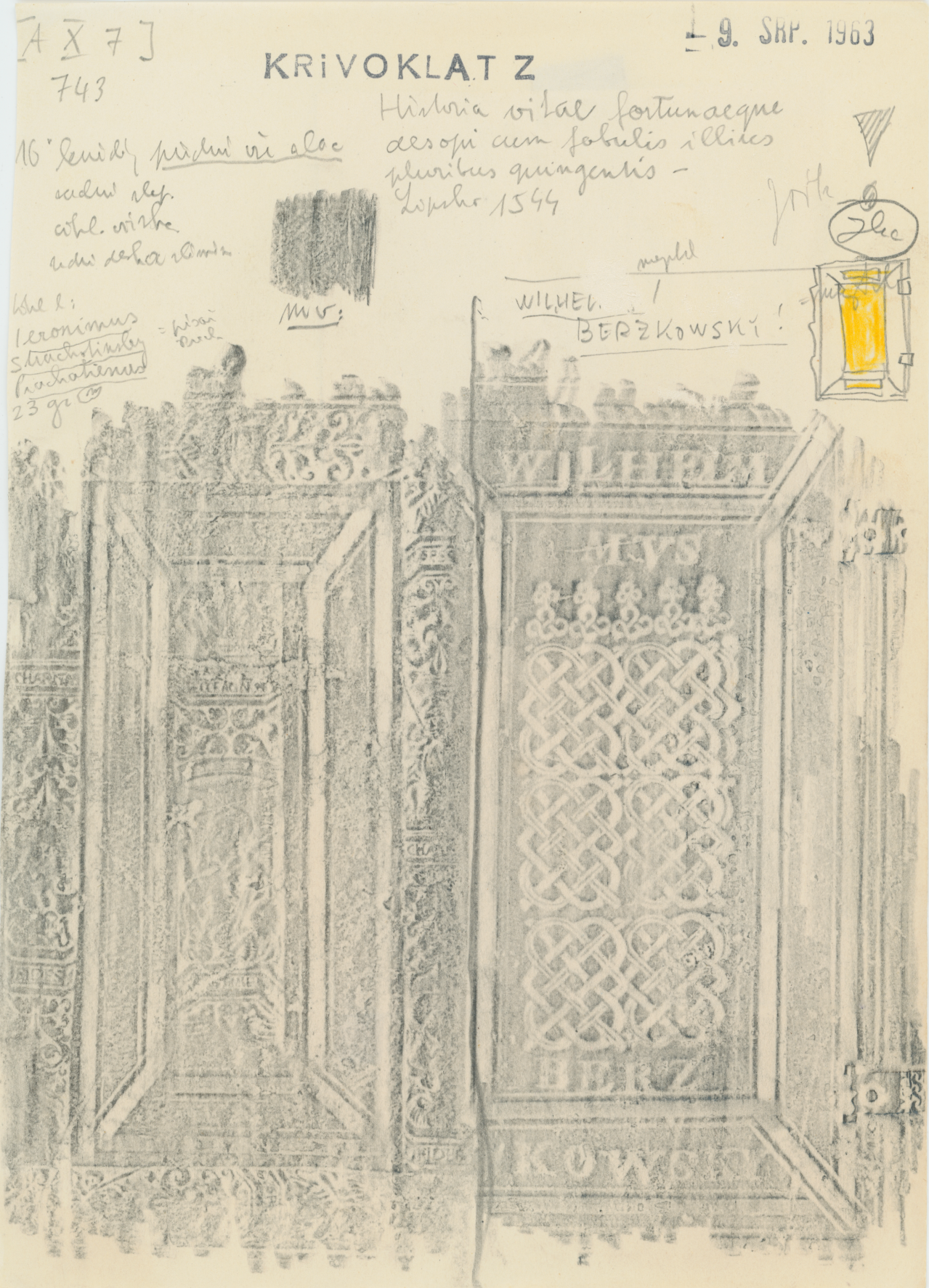 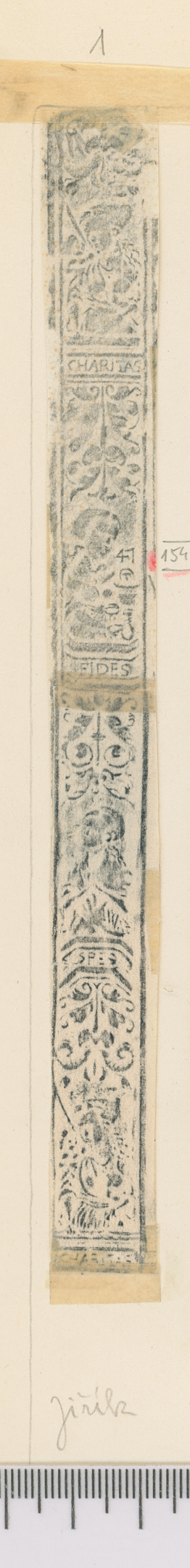 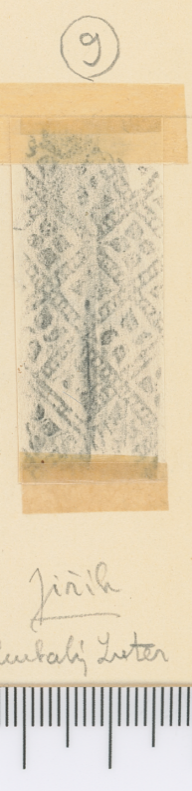 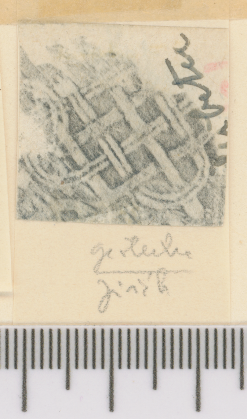 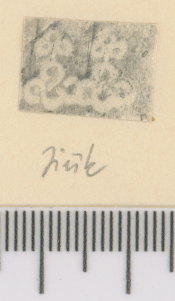 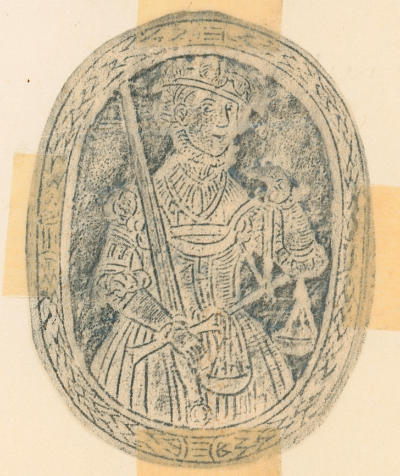 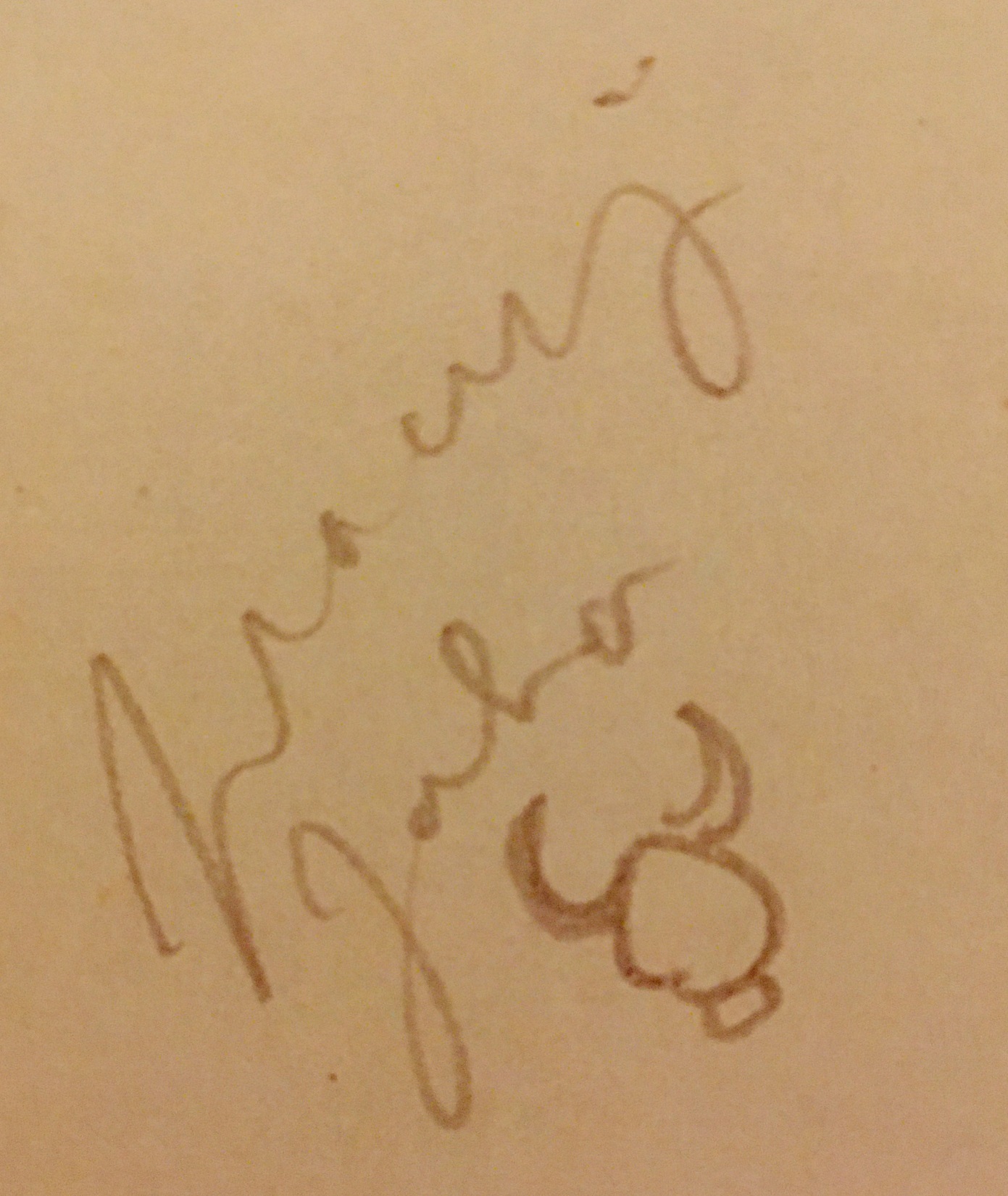 Děkujeme za pozornost